ГОСУДАРСТВЕННОЕ УЧРЕЖДЕНИЕ ОБРАЗОВАНИЯ «ЯСЛИ-САД №9 Г. ВОЛКОВЫСКА»
ПРОЕКТ «МОЯ МАЛАЯ РОДИНА – ГОРОД ВОЛКОВЫСК»
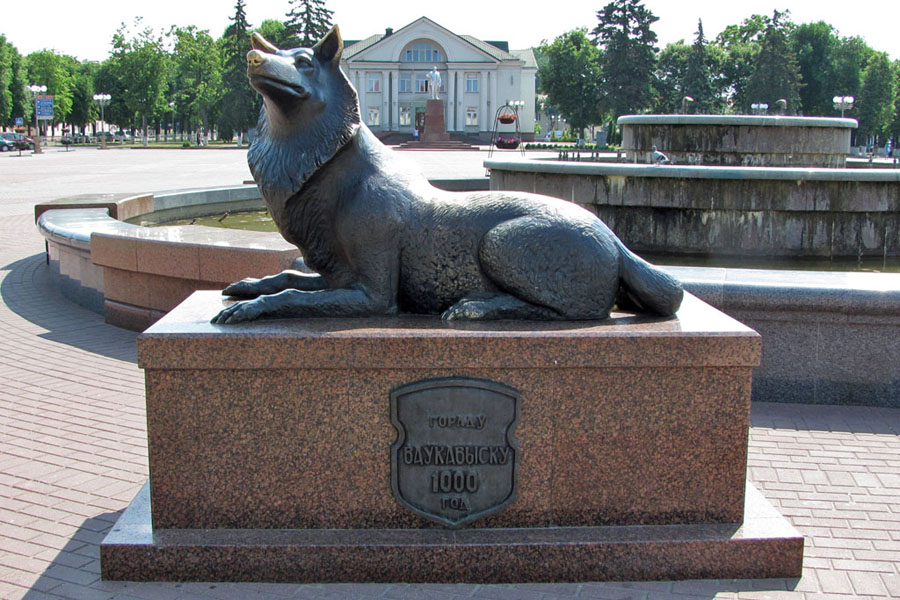 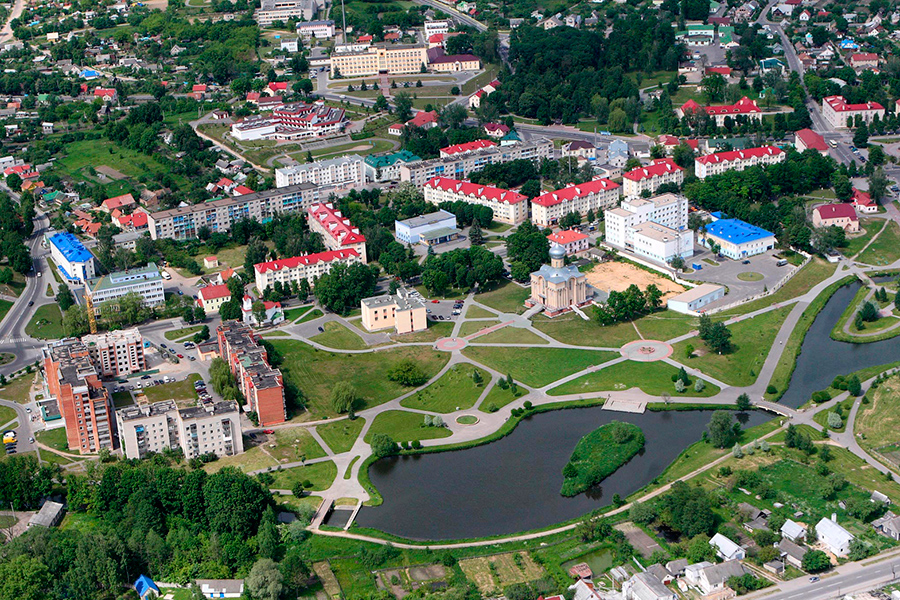 «Родина-это город, в котором живет человек,
И улица, на которой стоит его дом,
Деревце под окном, и пение птички:
Все это Родина»
Цель проекта: воспитание у дошкольников нравственно-патриотических чувств, приобщение к истории и культуре родного города.
Задачи проекта:
      Дать знания детям о родном городе, его истории и символах.
      Расширять представления детей о достопримечательностях своего города и его исторических памятниках, развивать бережное отношение к нему, к его культурным ценностям.
        Развивать связную речь детей; обогащать и активизировать словарь детей, учить свободно мыслить, фантазировать.
        Воспитывать любовь к родному городу, краю, умение видеть прекрасное, гордиться им.
       Воспитывать чувство гордости за своих земляков.
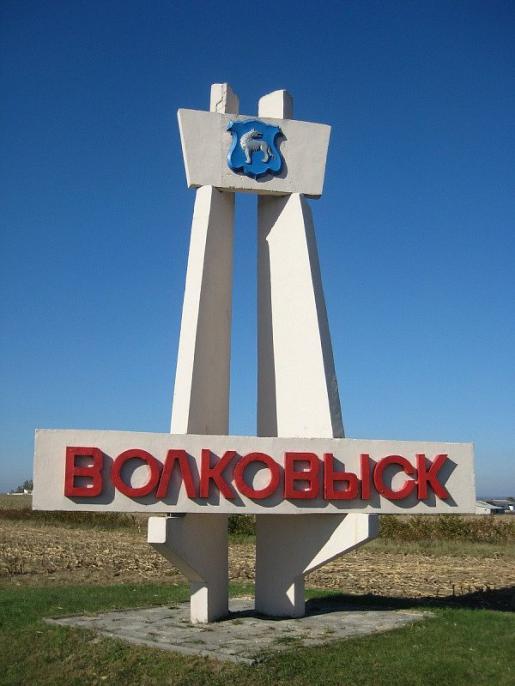 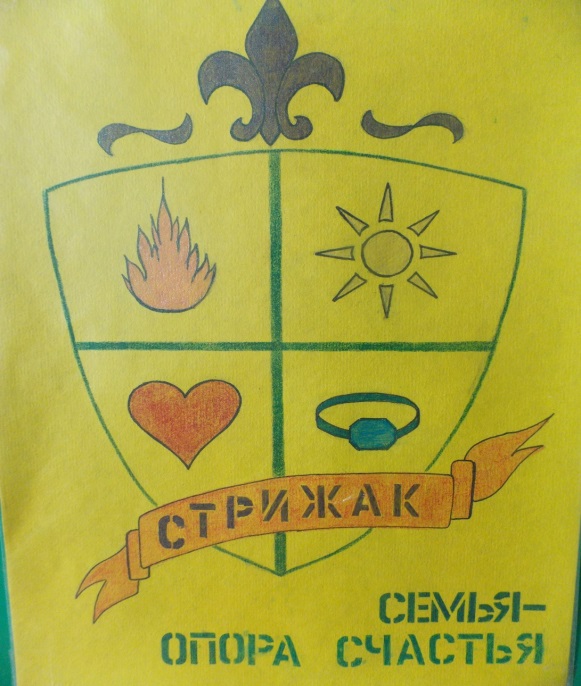 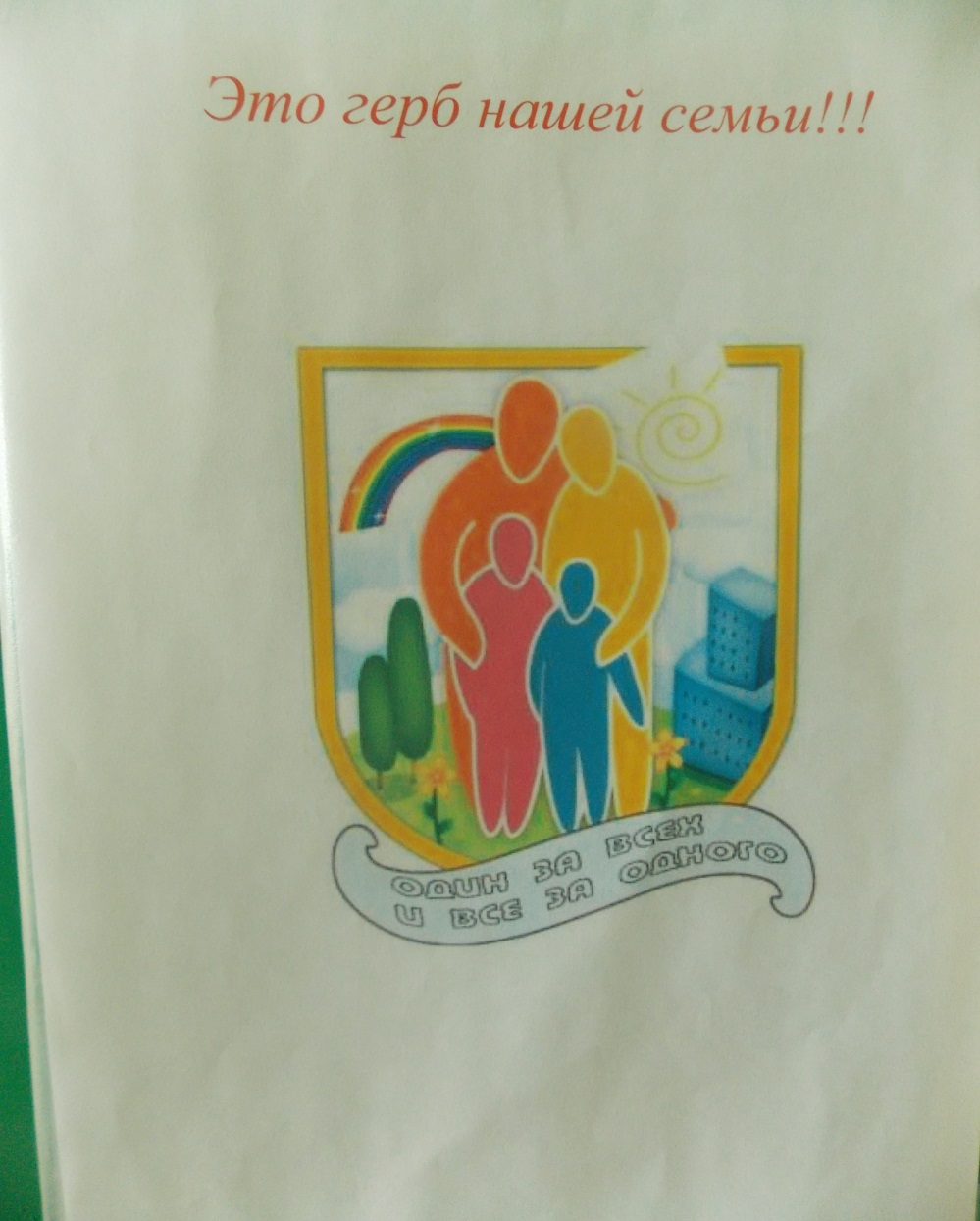 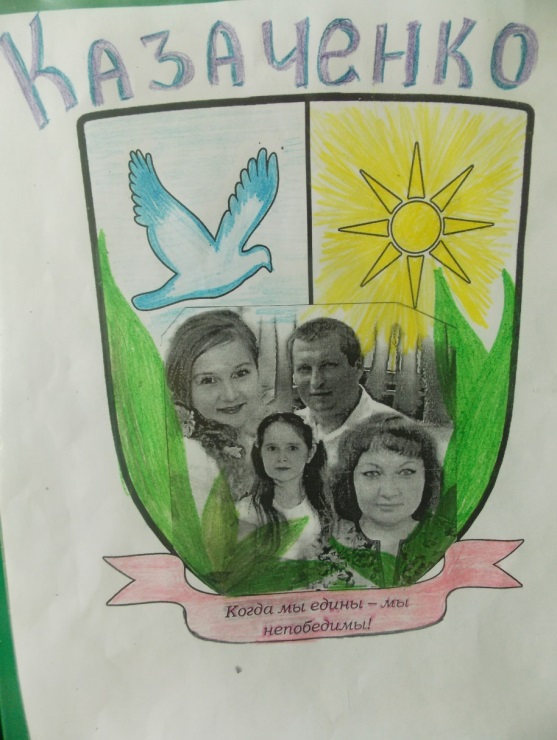 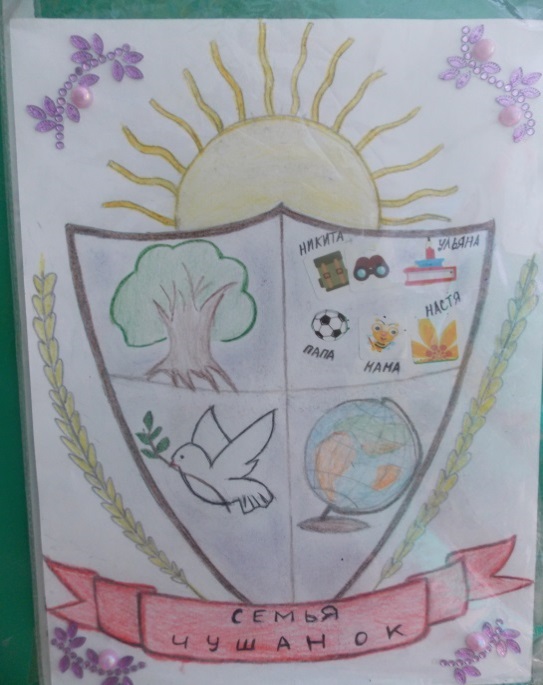 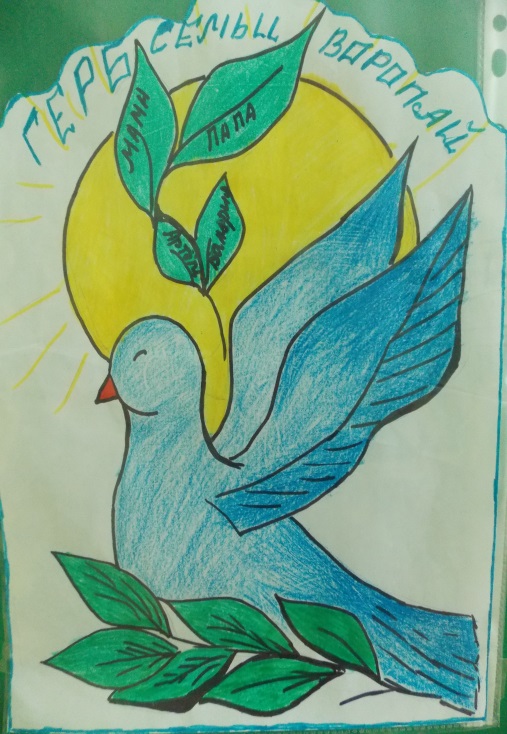 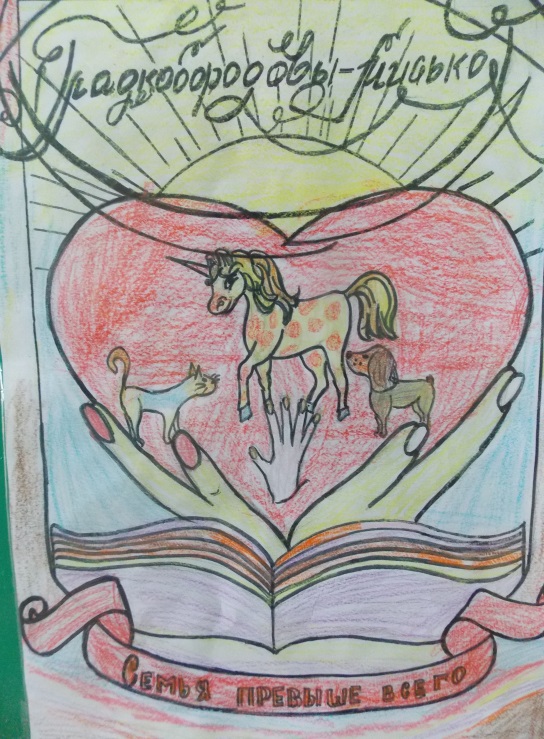 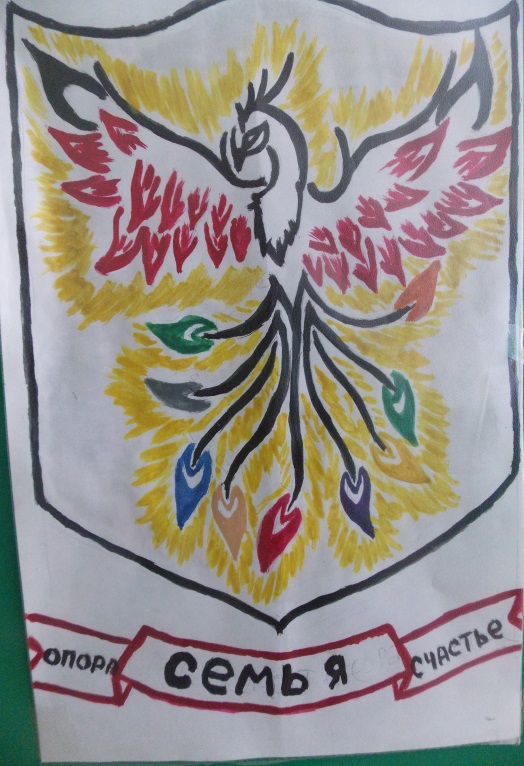 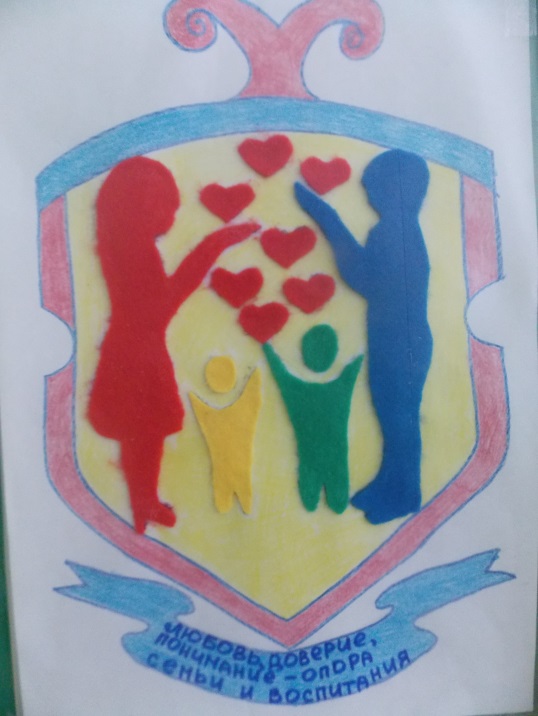 СИМВОЛИКА ГОРОДА
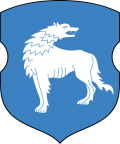 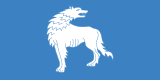 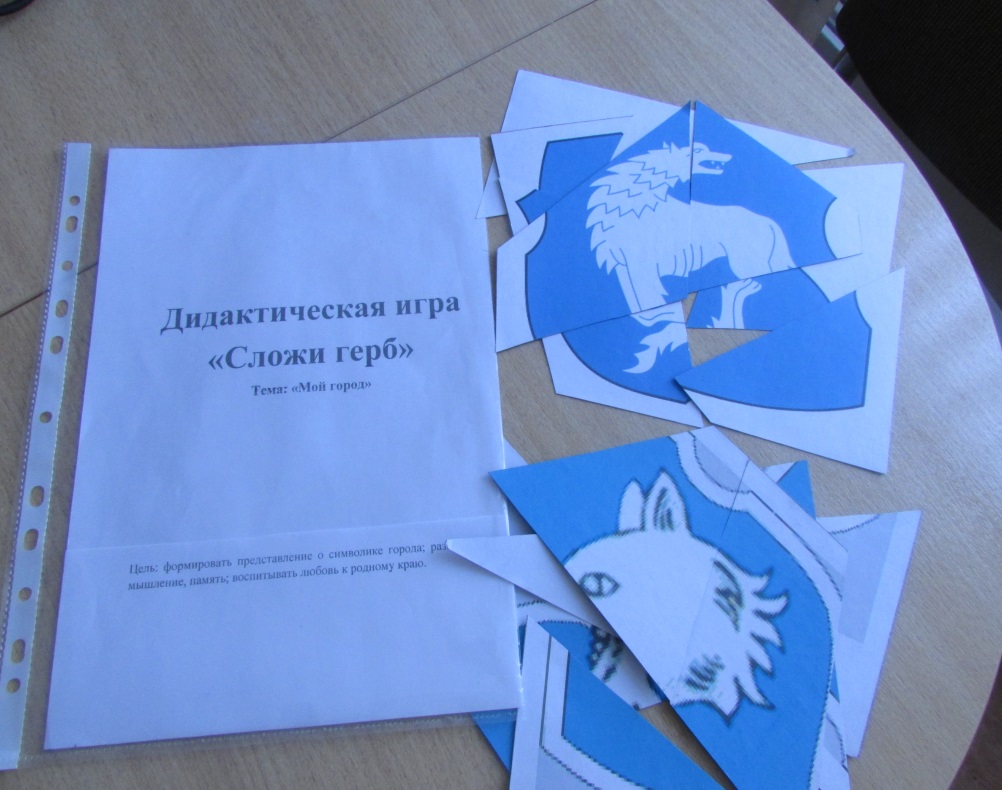 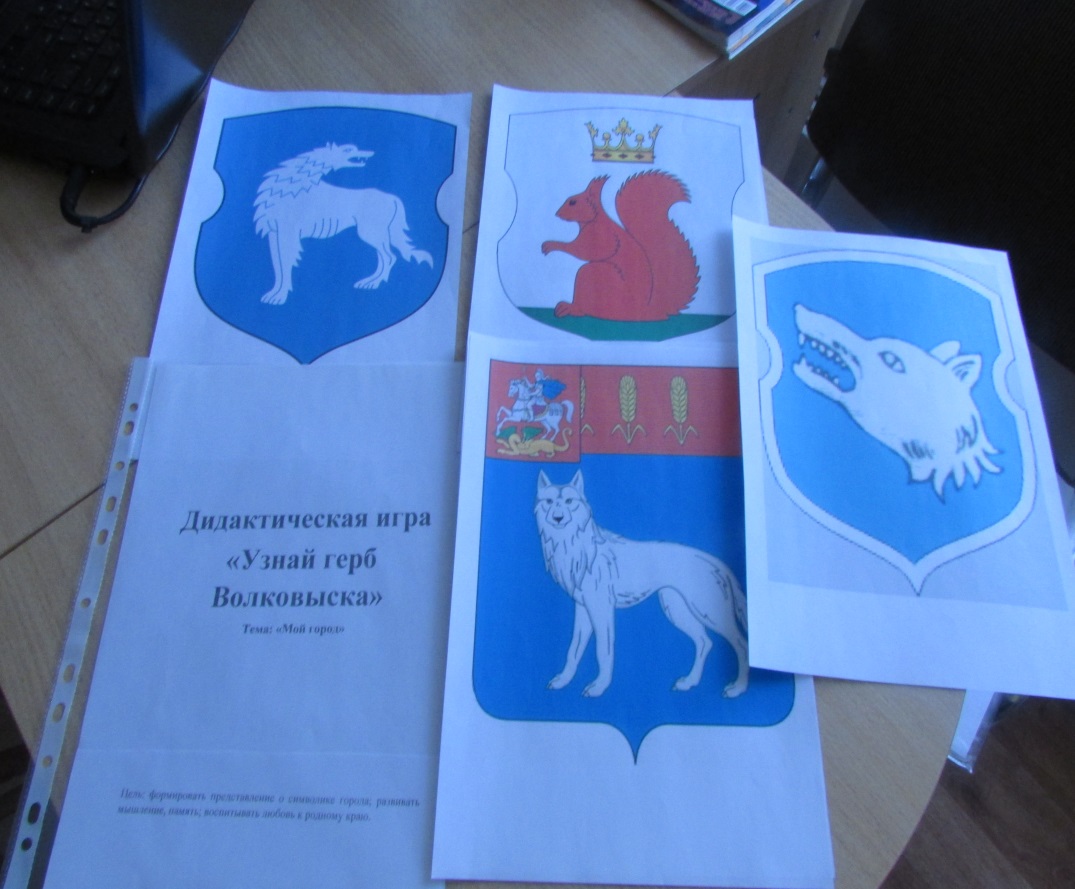 [Speaker Notes: СИМВОЛИКА ГОРОДА]
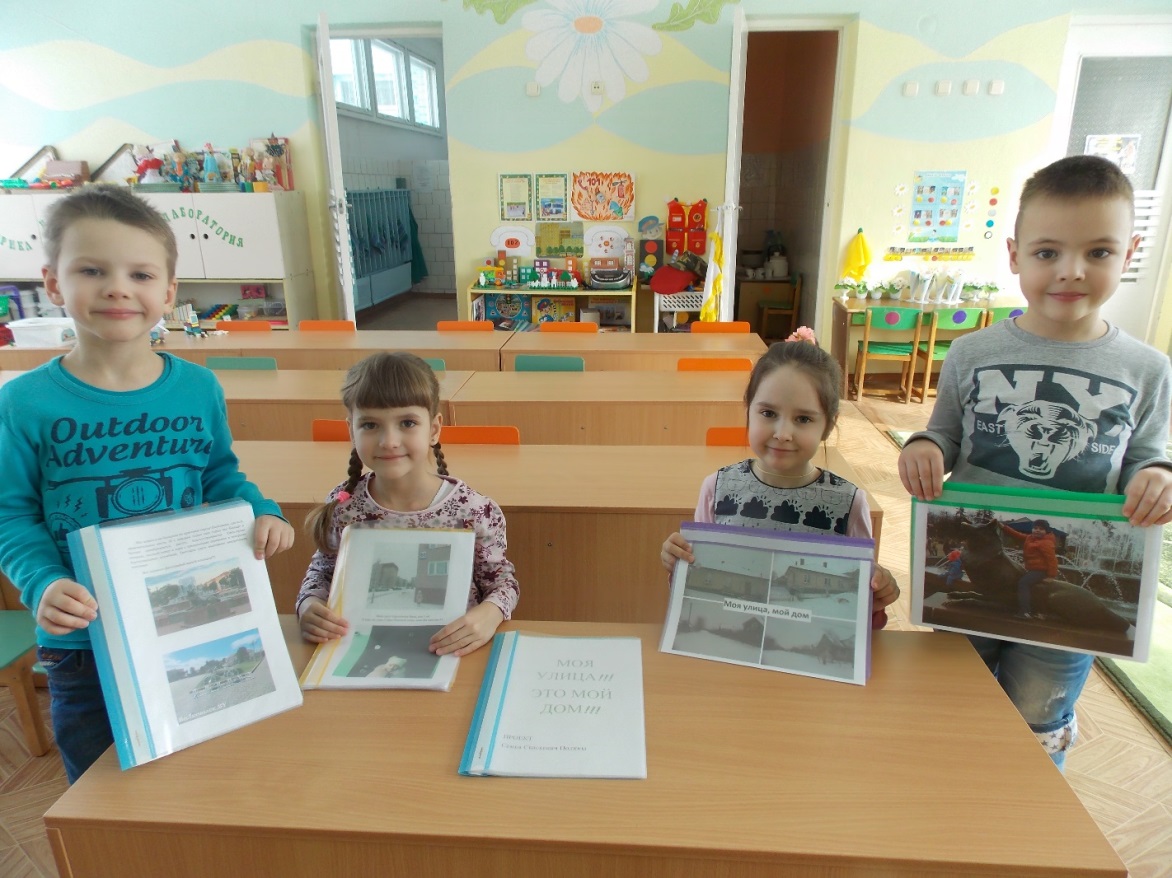 ВОТ МОЯ УЛИЦА!
ЭТО МОЙ ДОМ!
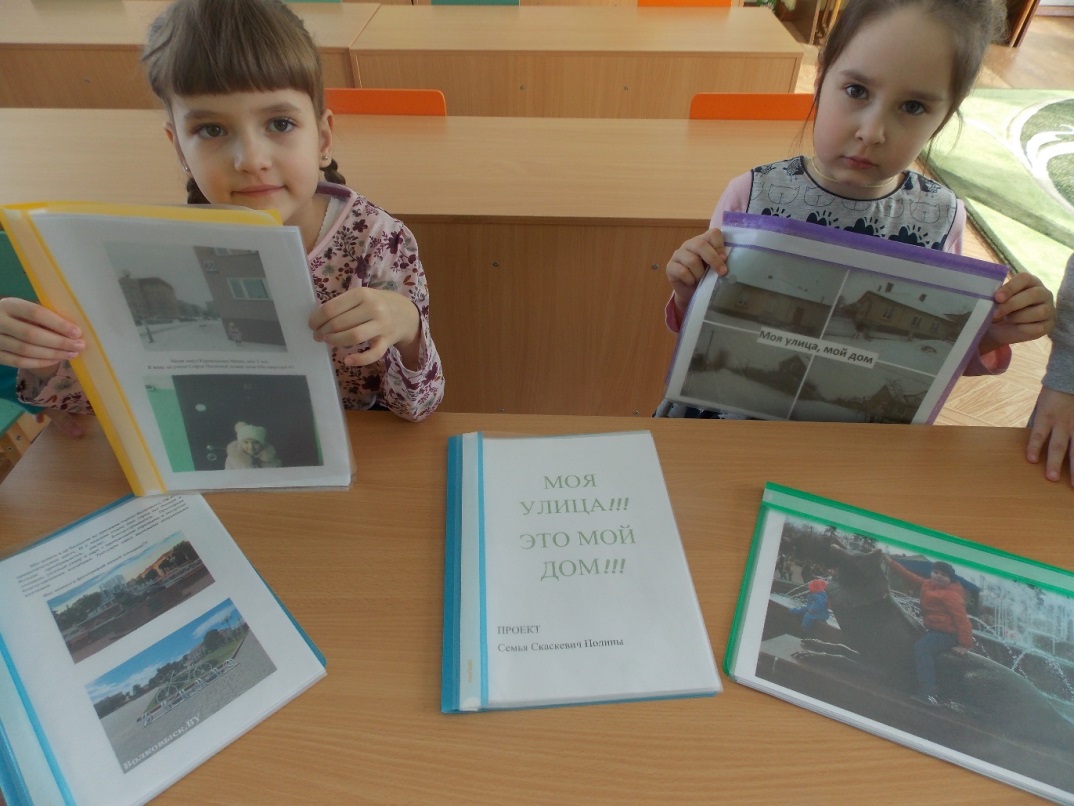 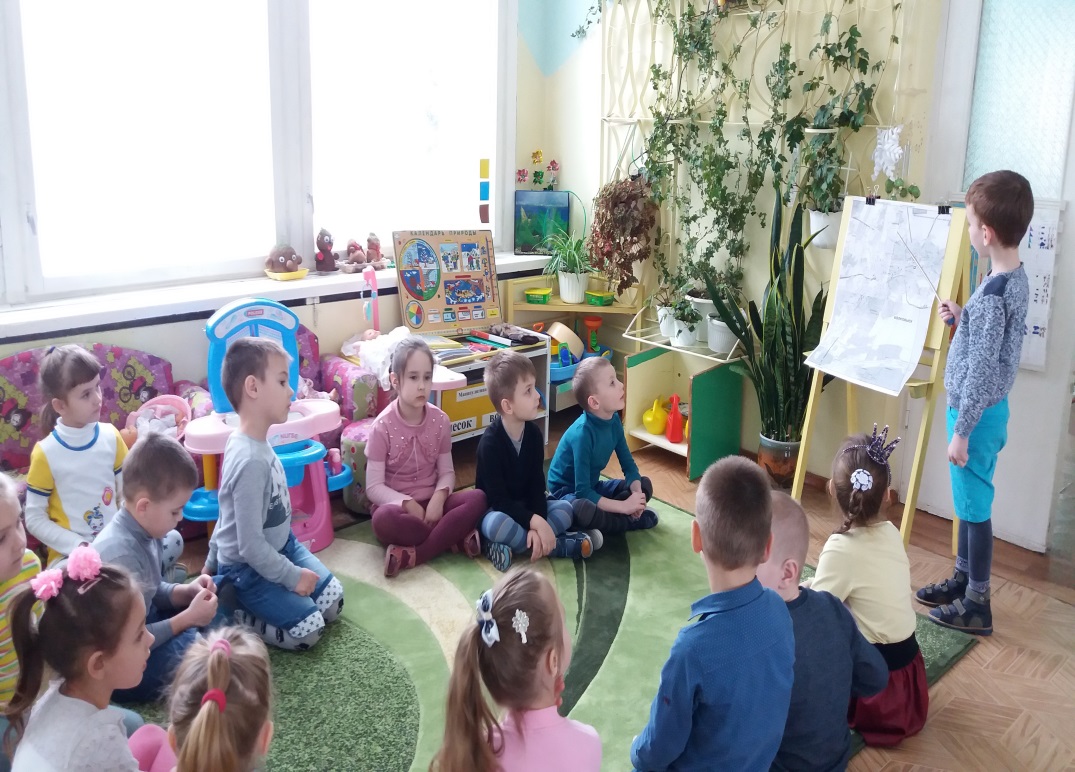 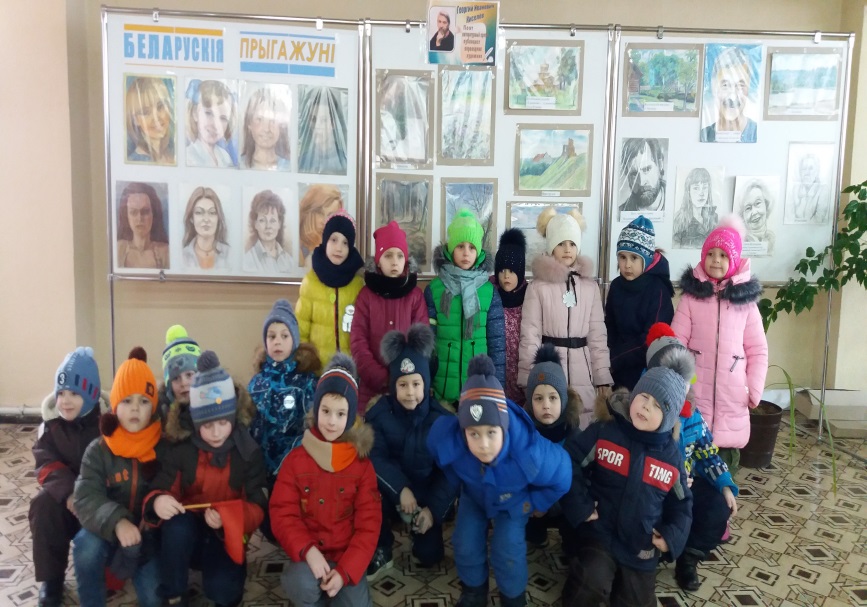 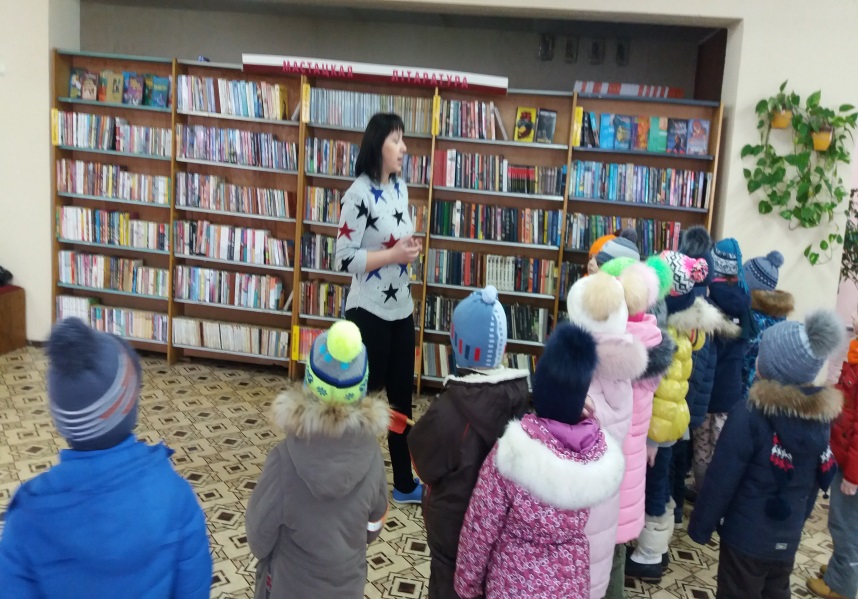 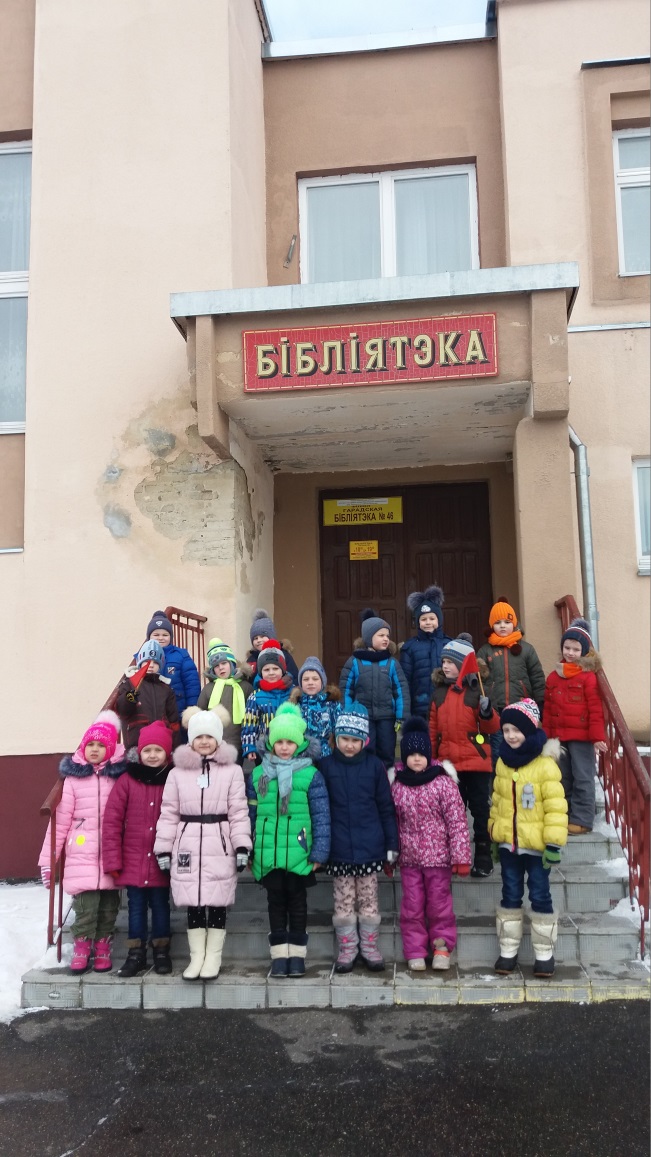 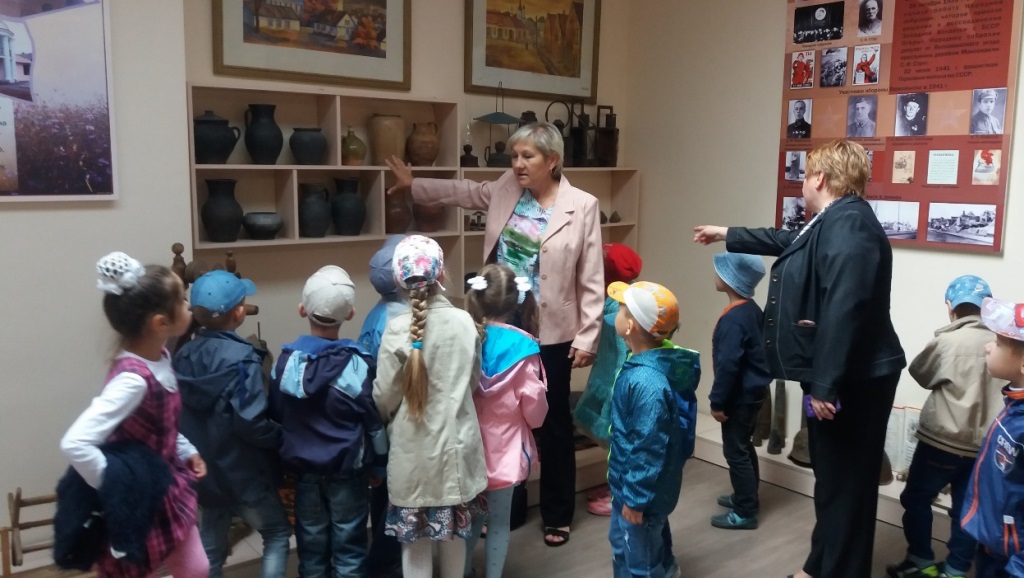 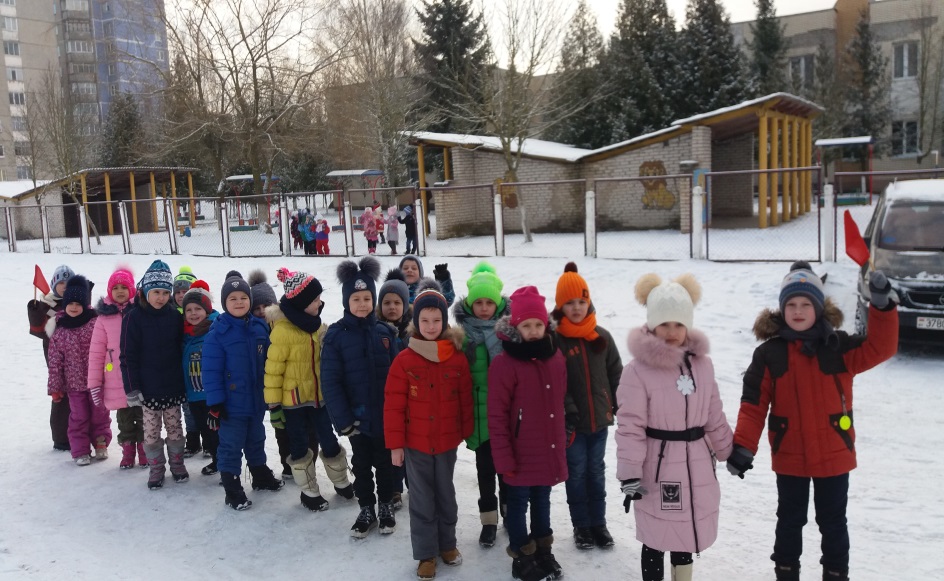 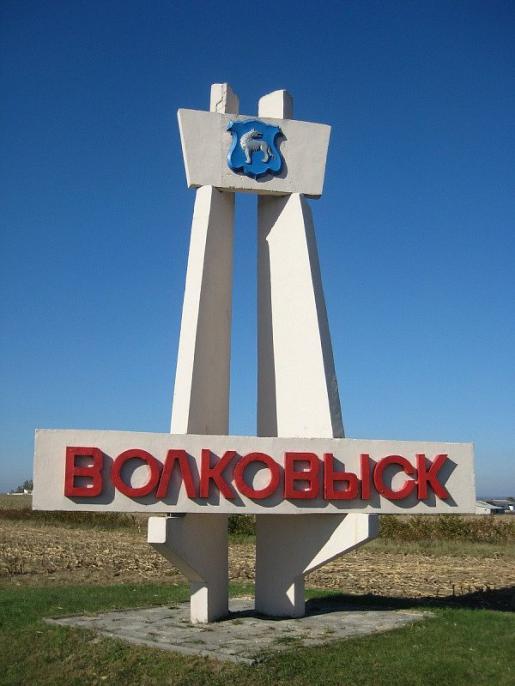 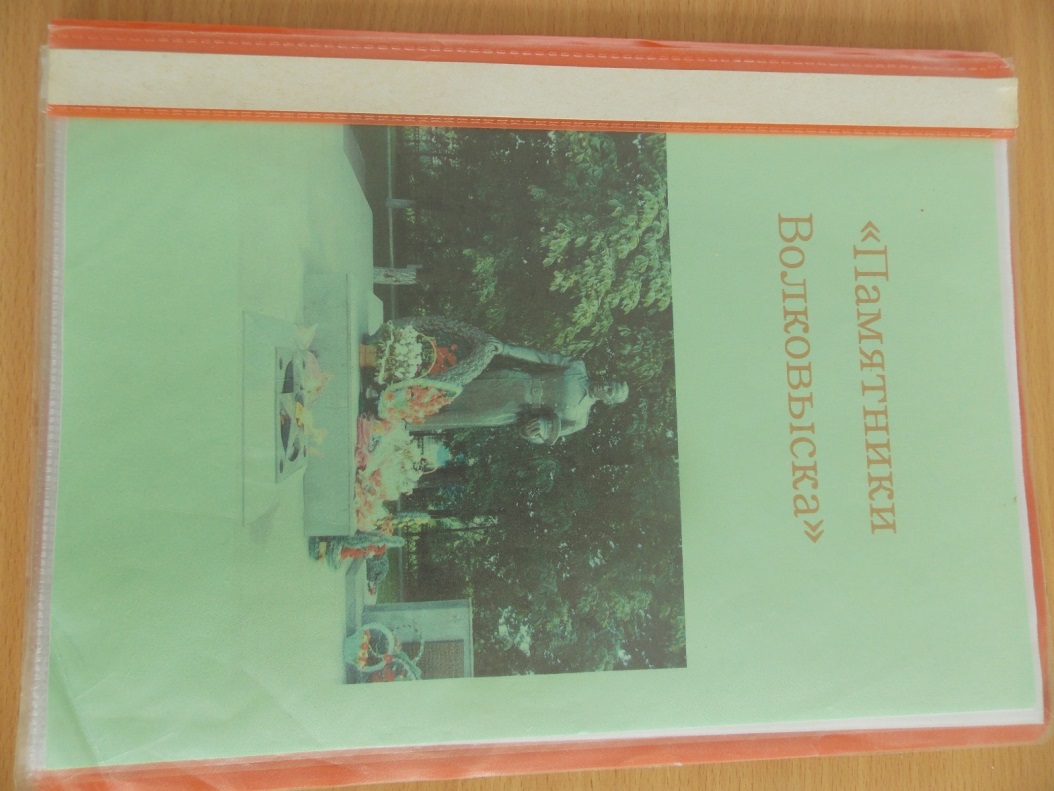 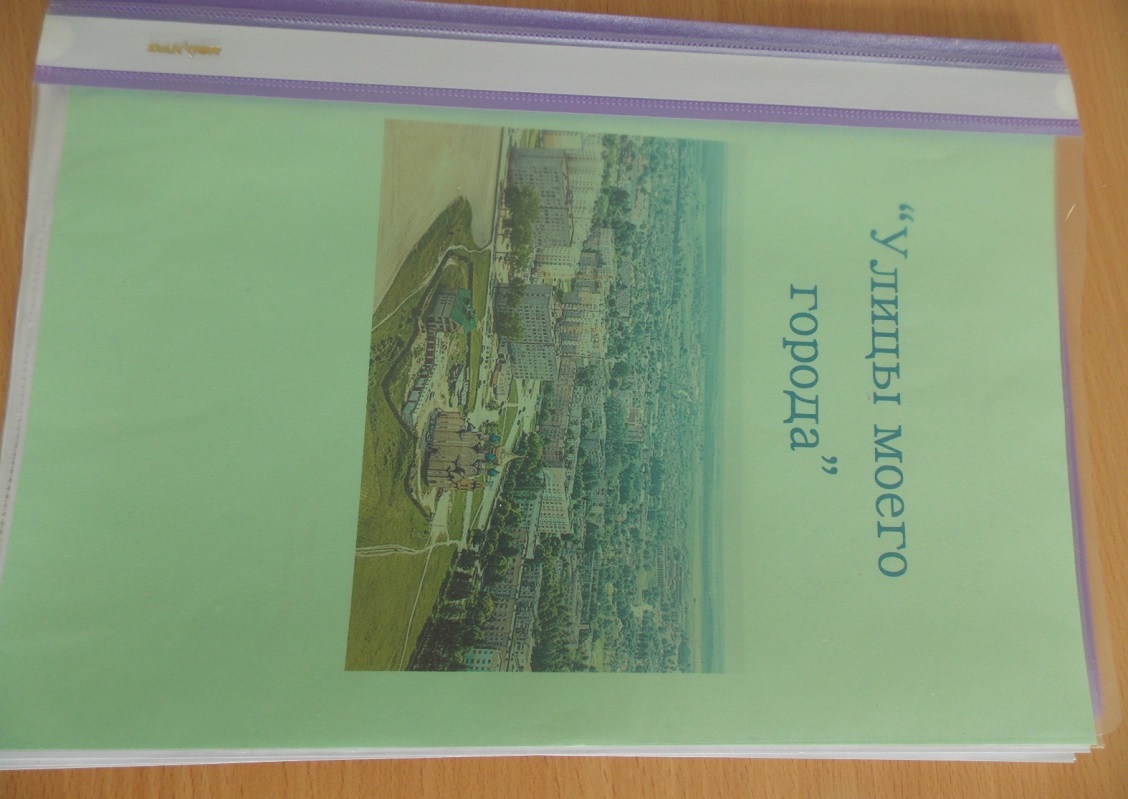 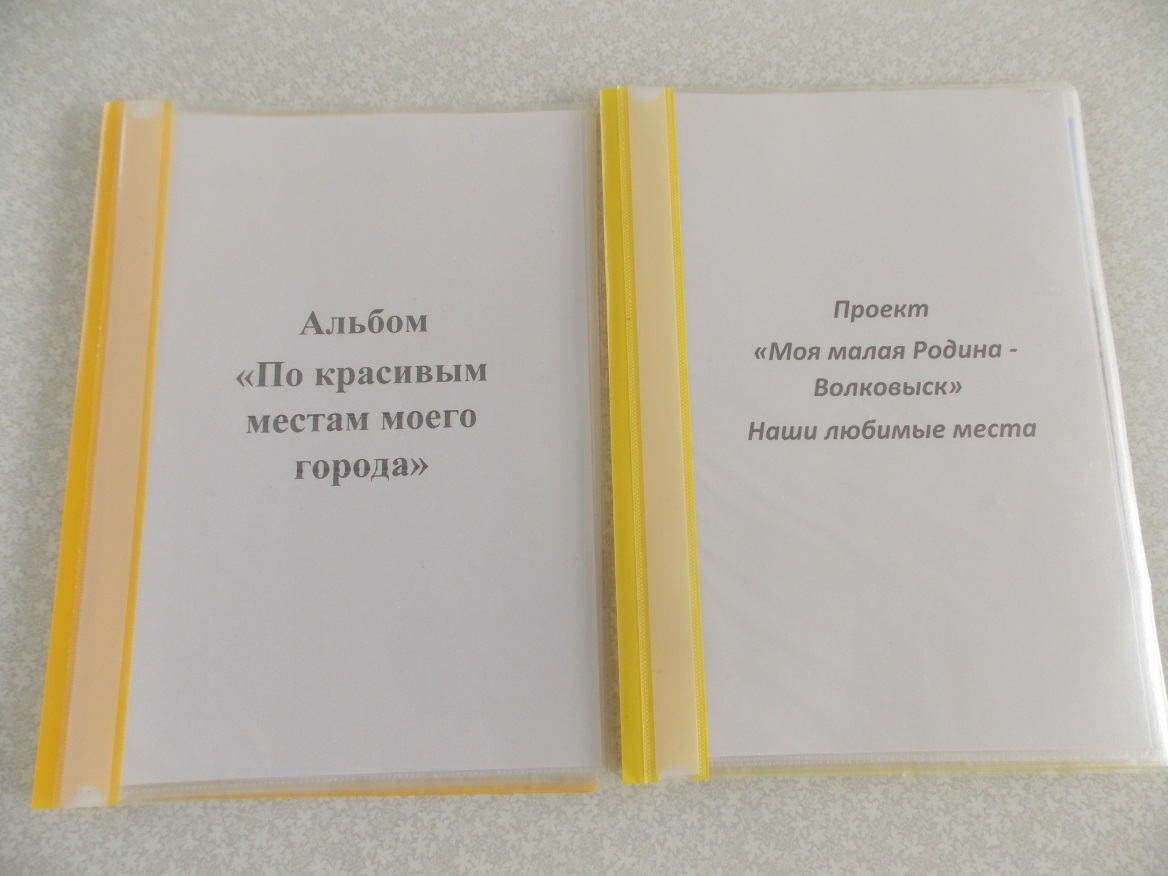 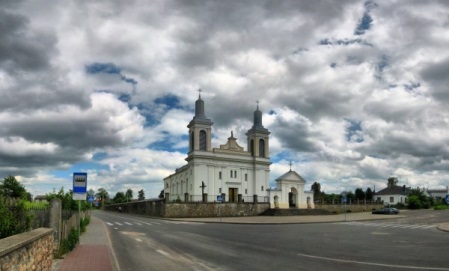 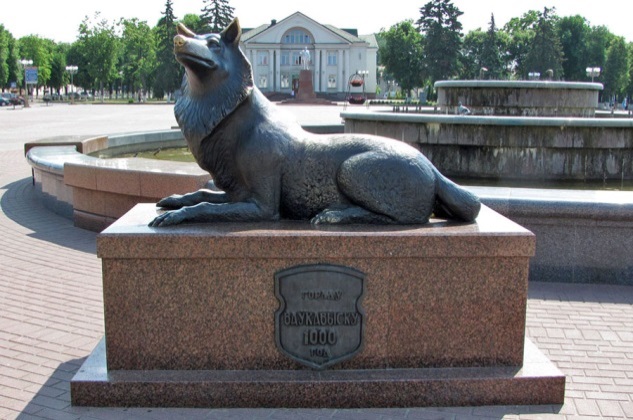 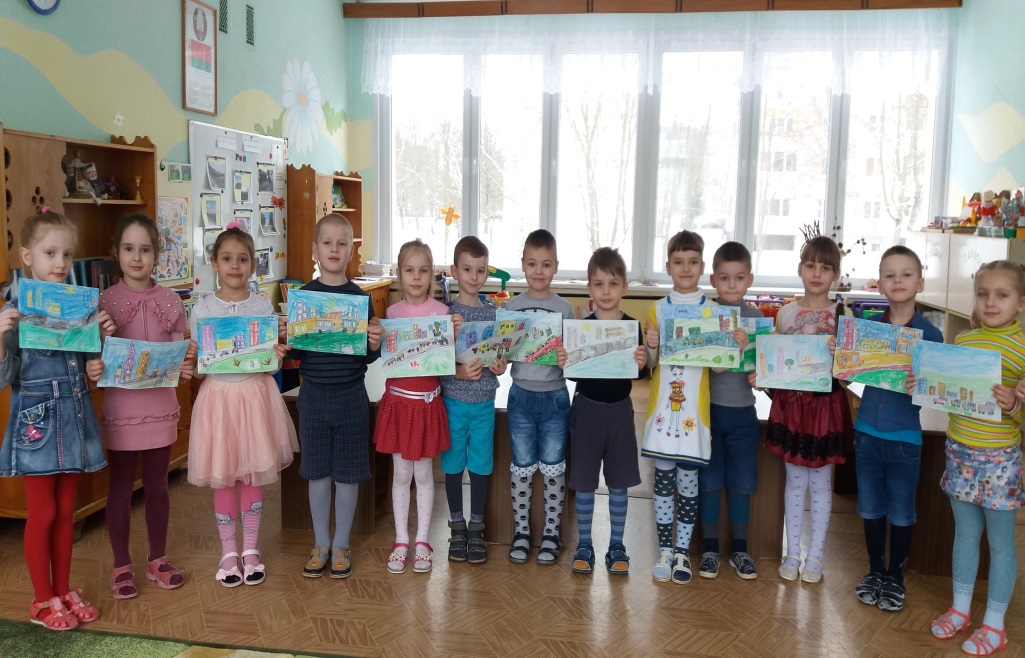 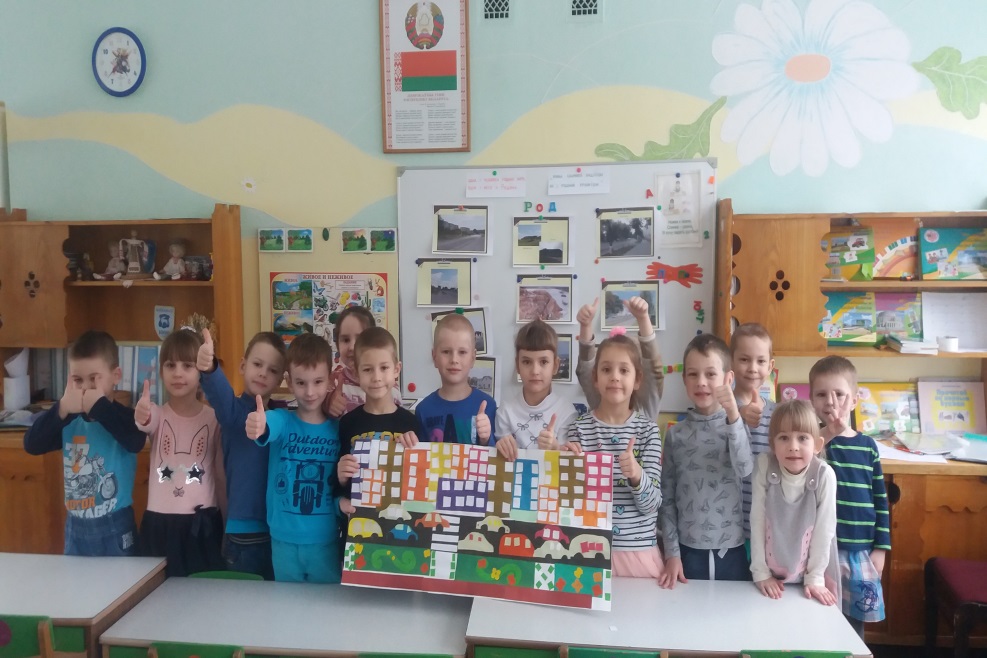 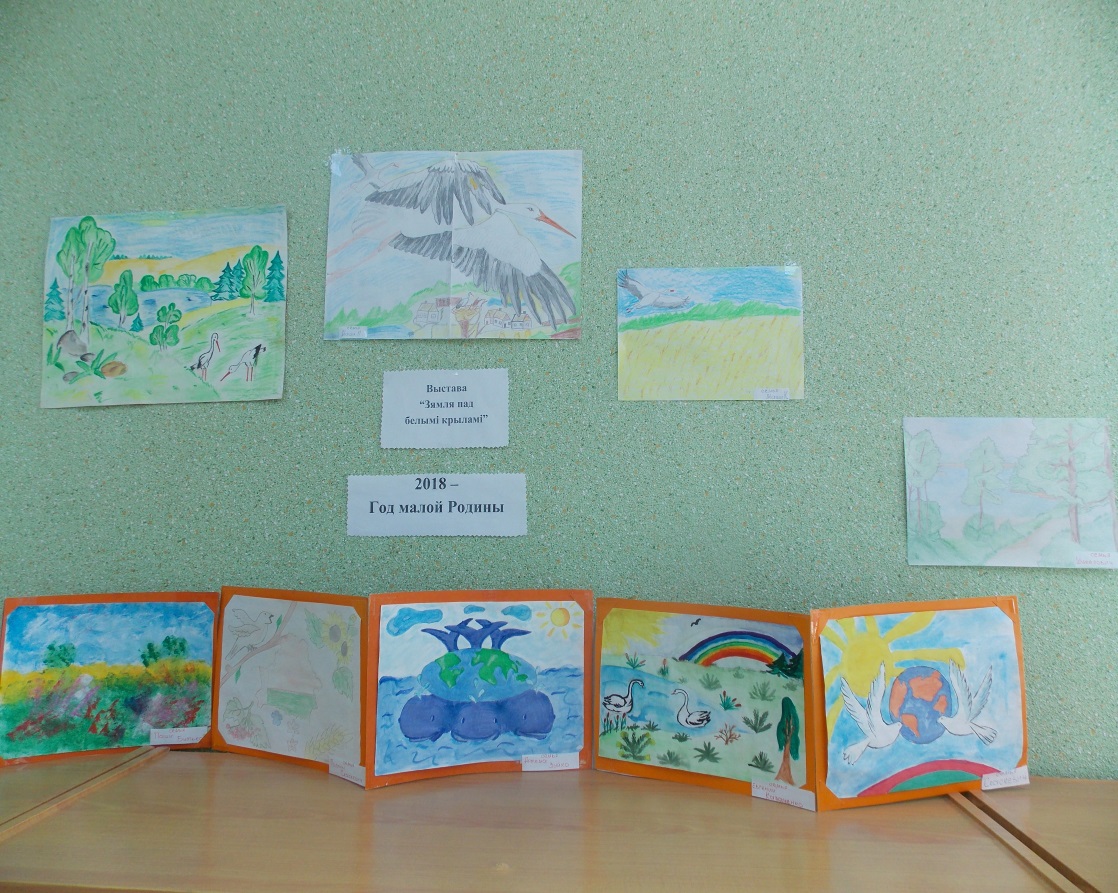 ДИДАКТИЧЕСКИЕ
ИГРЫ
«СЛОЖИ И НАЗОВИ»
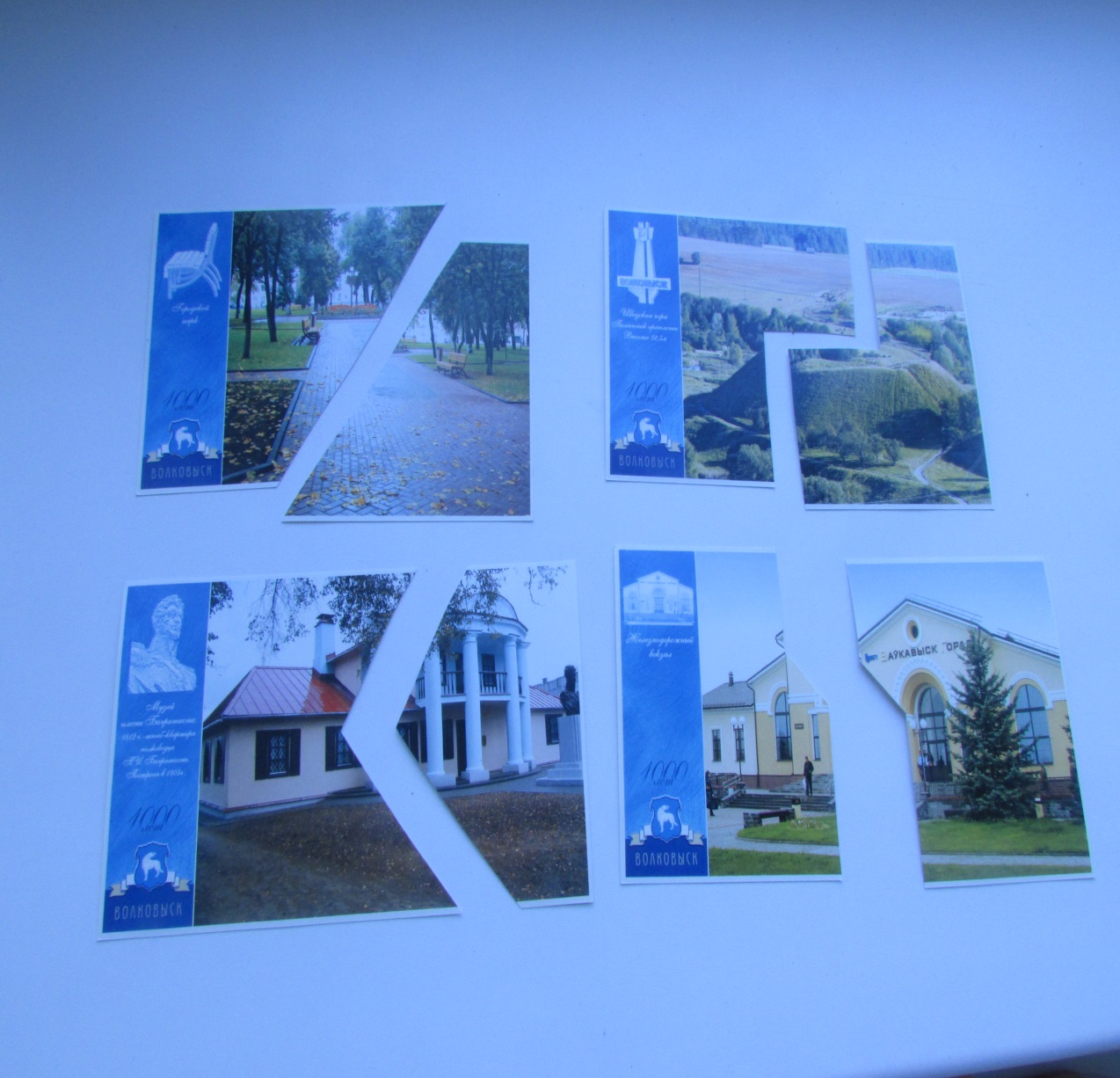 « ПРОЧИТАЙ СЛОВО ПО ПЕРВЫМ ЗВУКАМ»
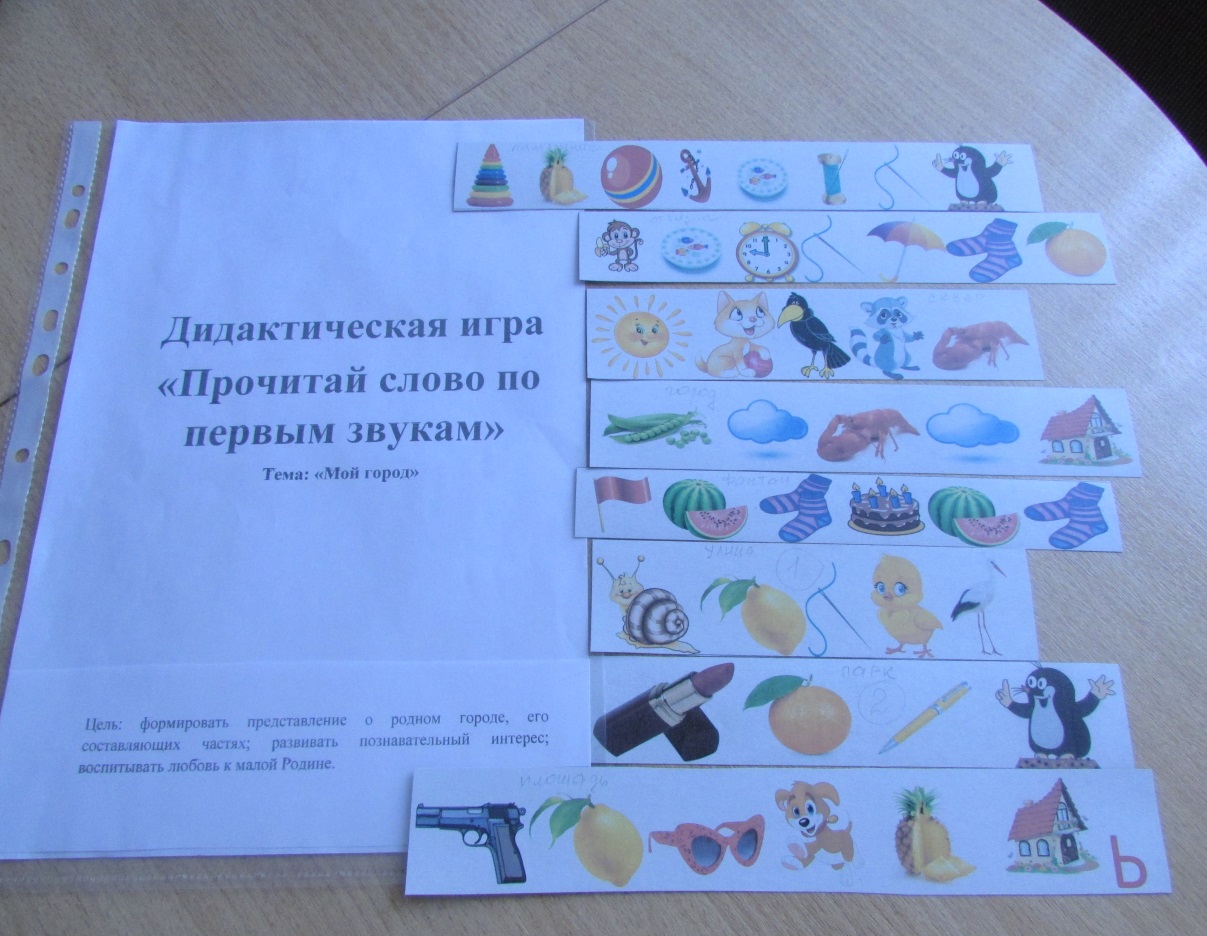 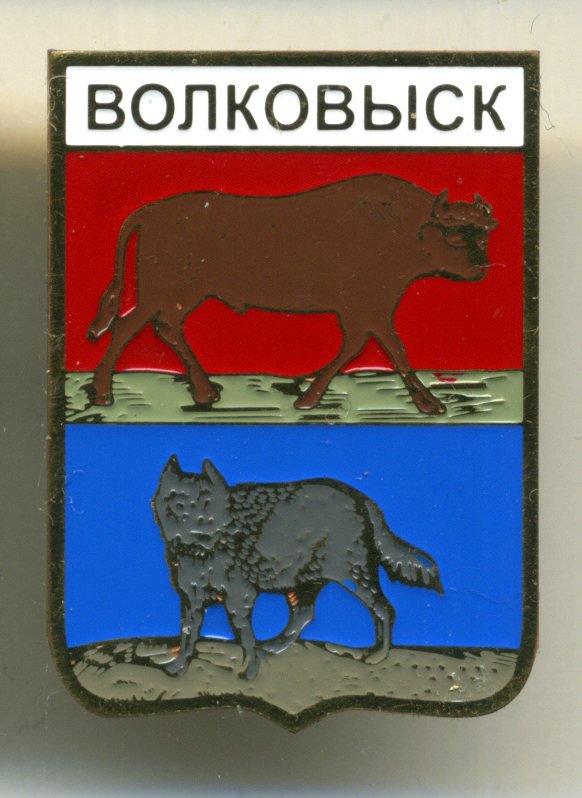 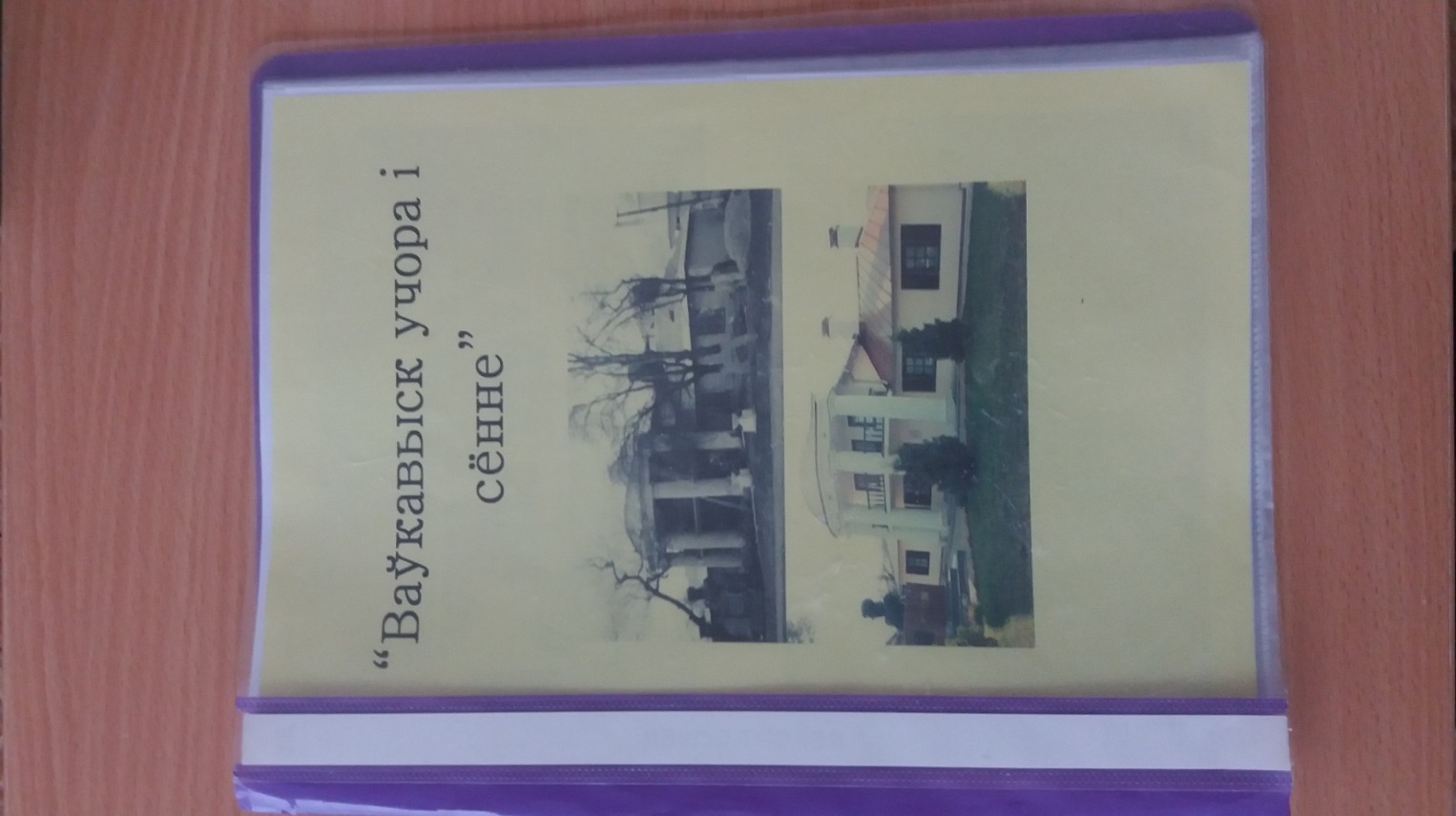 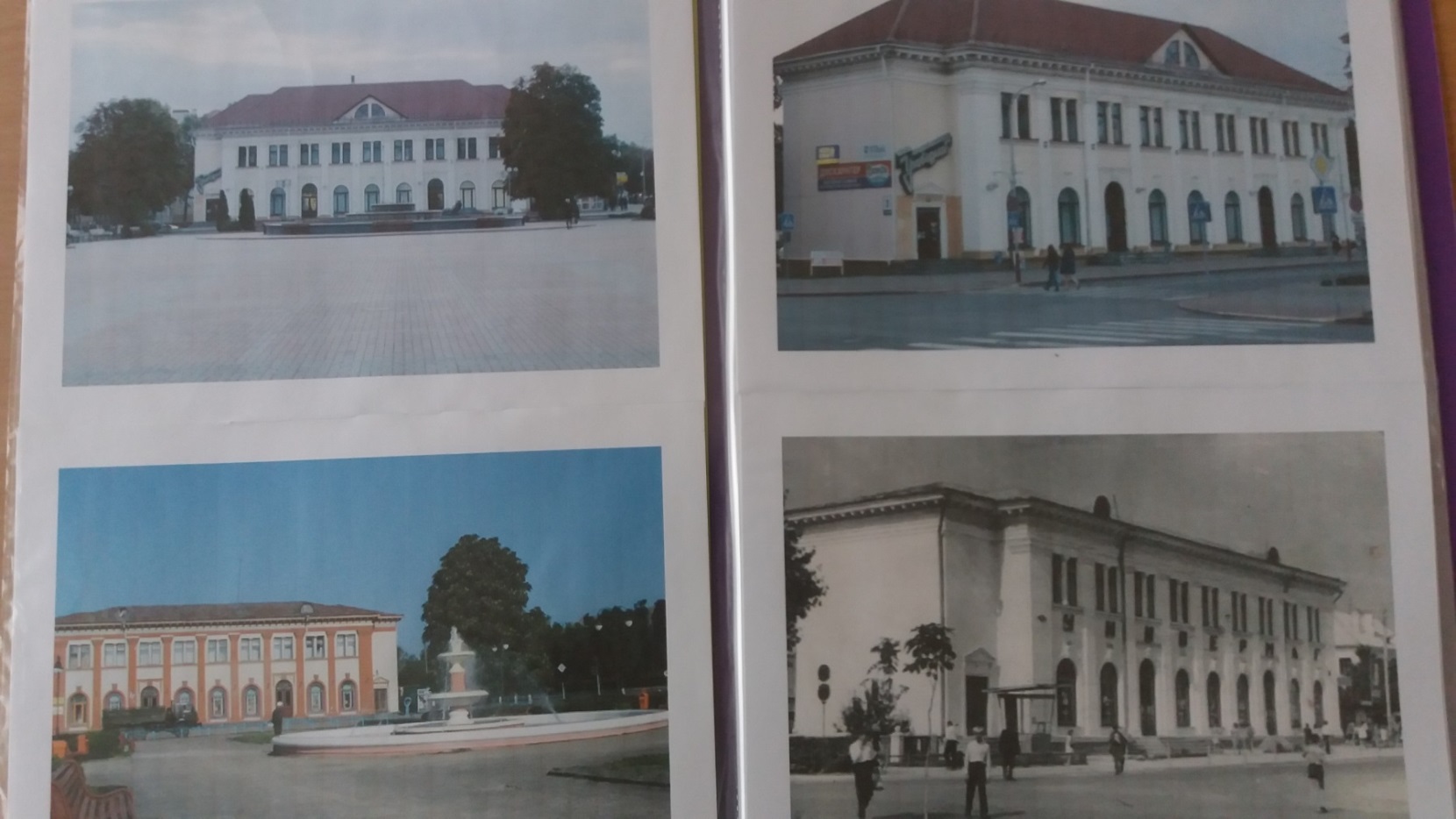 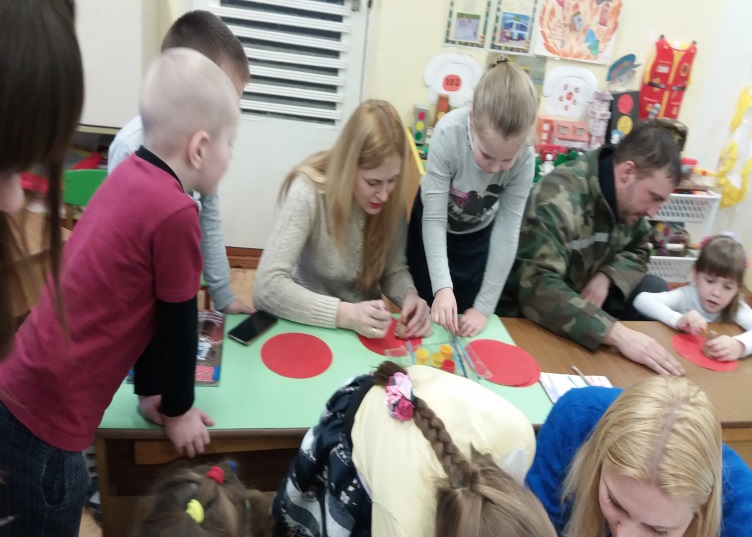 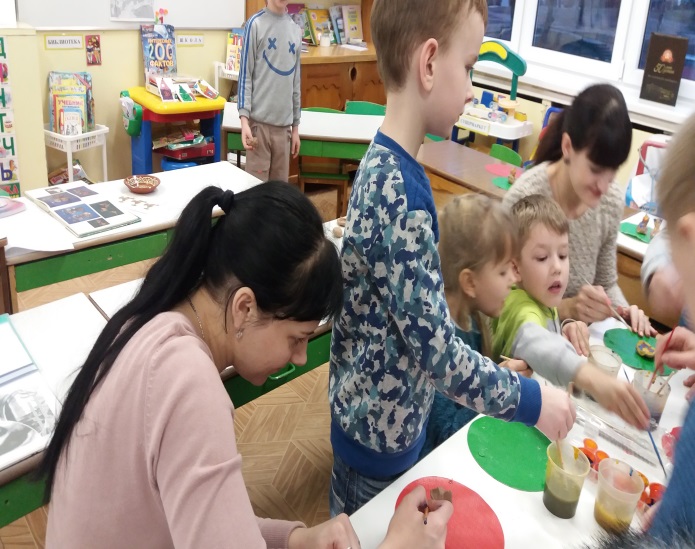 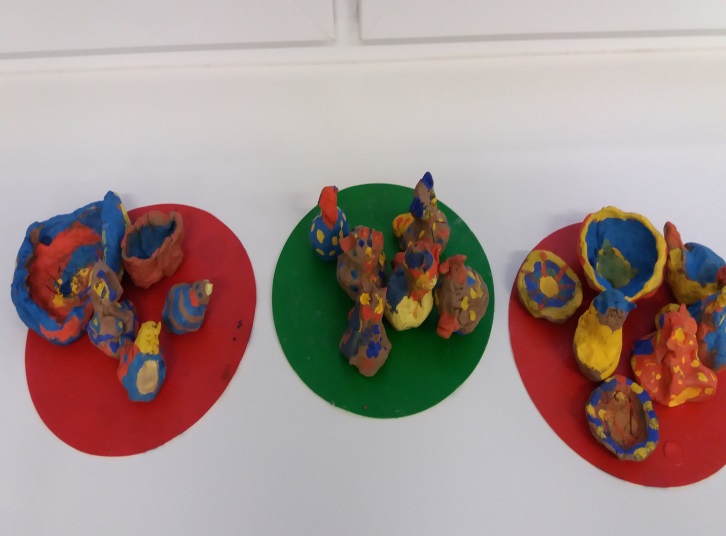 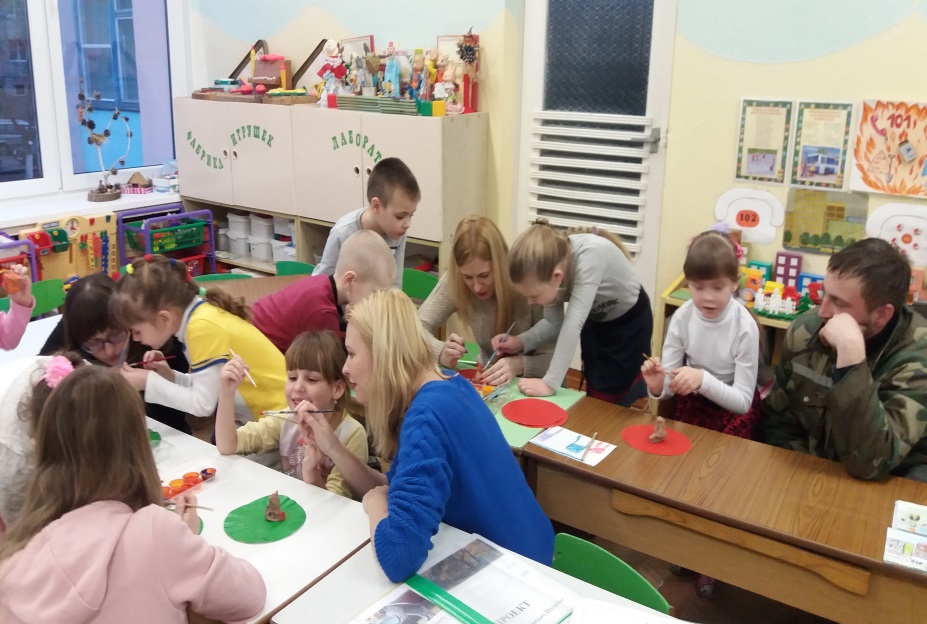 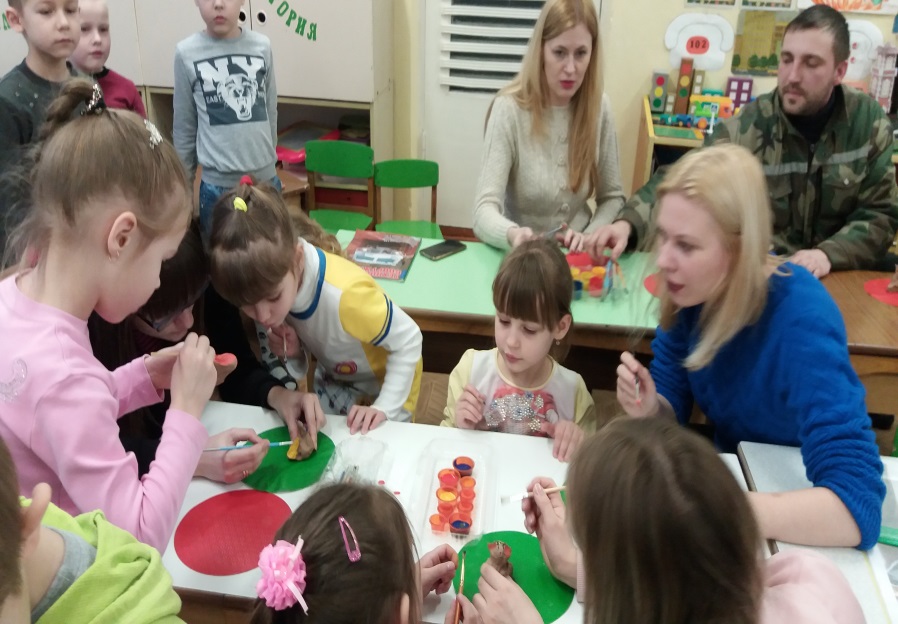 ЛИТЕРАТУРНО-МУЗЫКАЛЬНОЕ РАЗВЛЕЧЕНИЕ 
«МОЯ МАЛАЯ РОДИНА – ГОРОД ВОЛКОВЫСК»
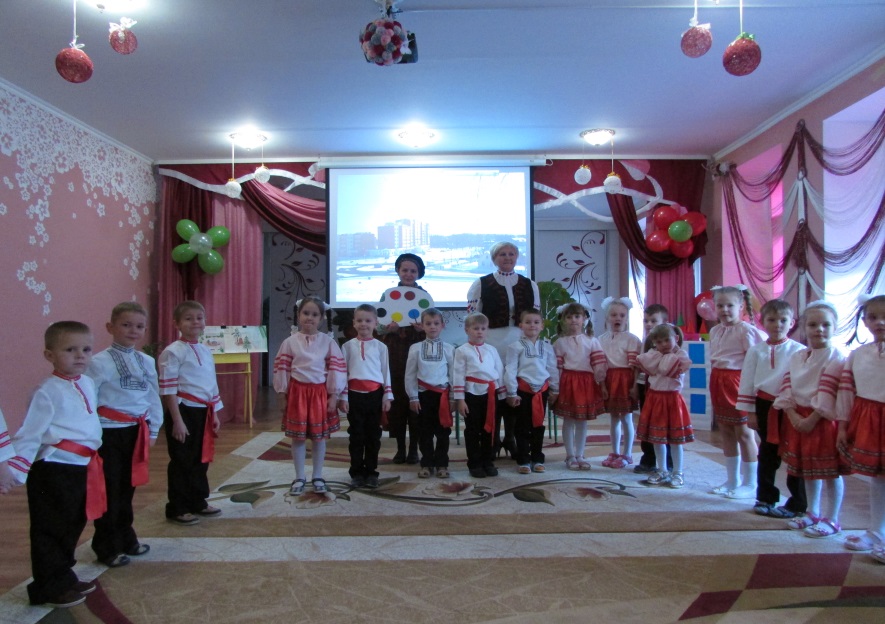 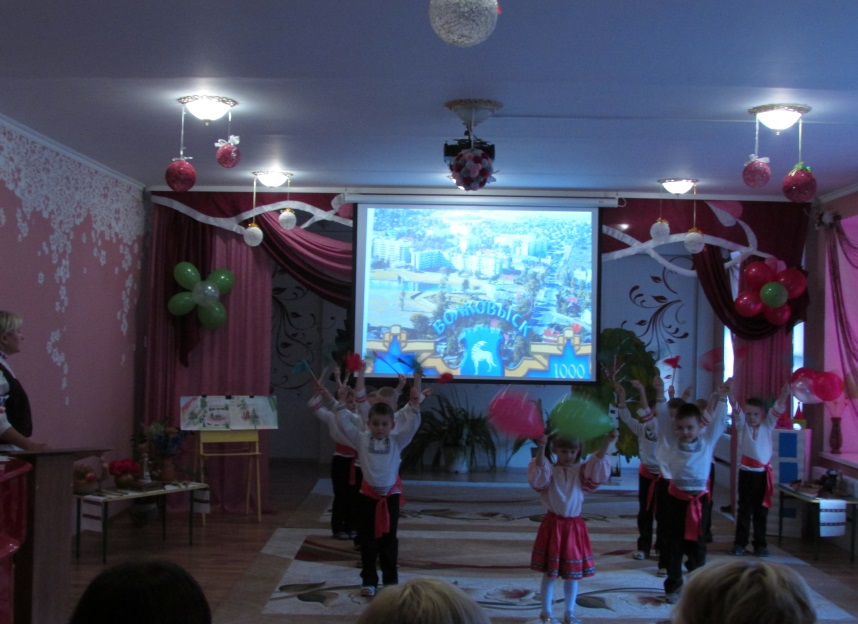 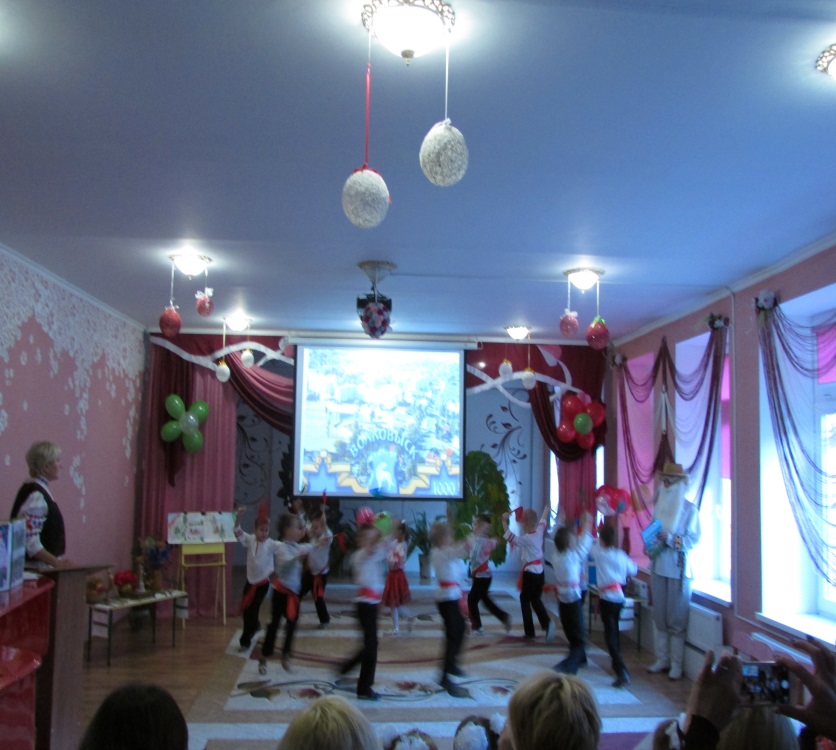 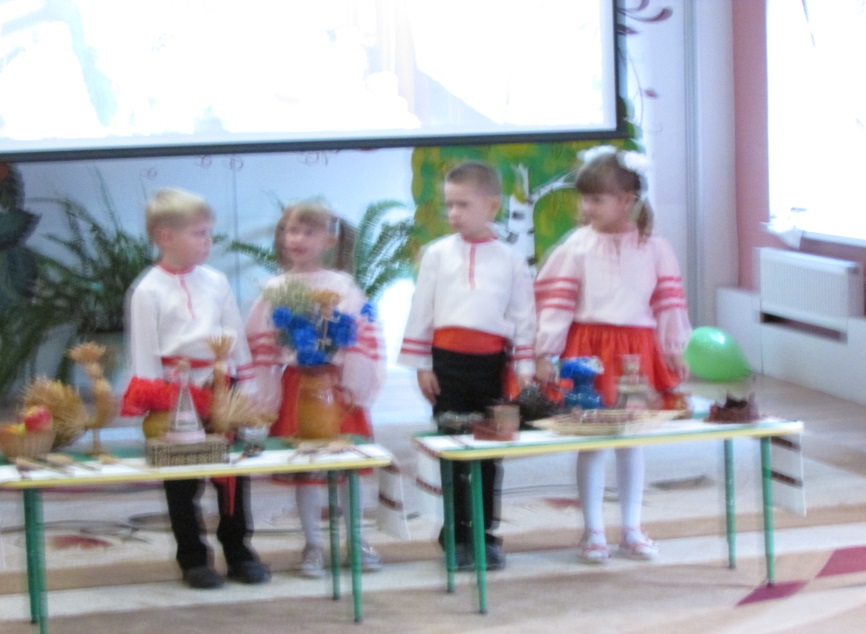 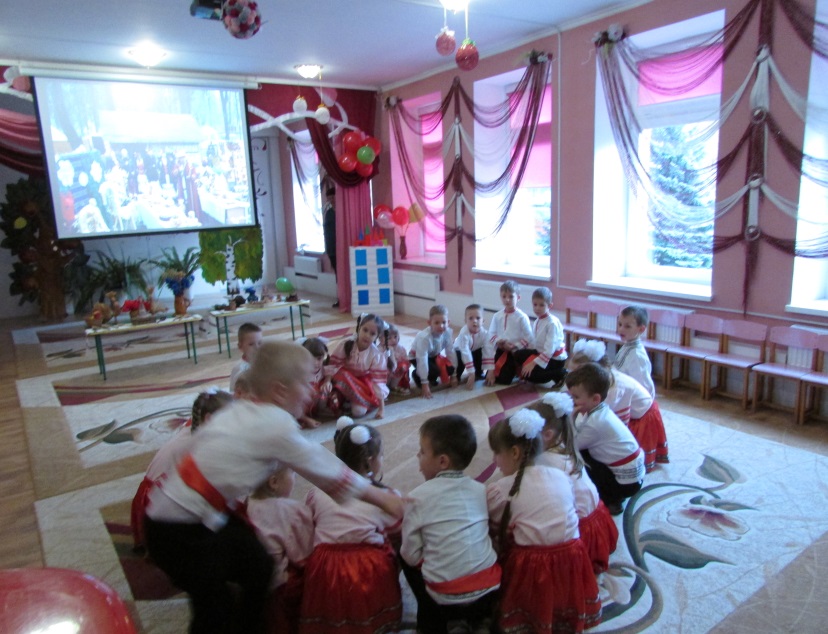 [Speaker Notes: ЛИТЕРАТУРНО-МУЗЫКАЛЬНОЕ РАЗВЛЕЧЕНИЕ]
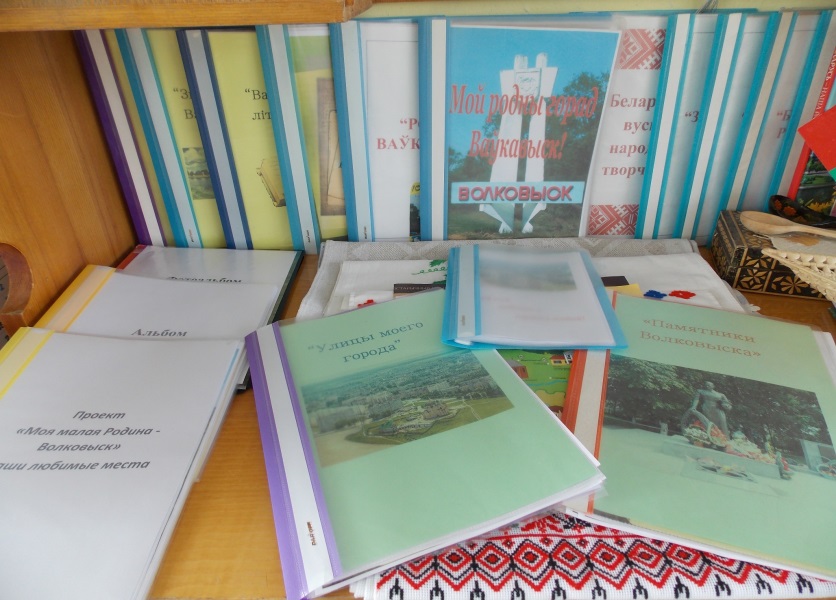 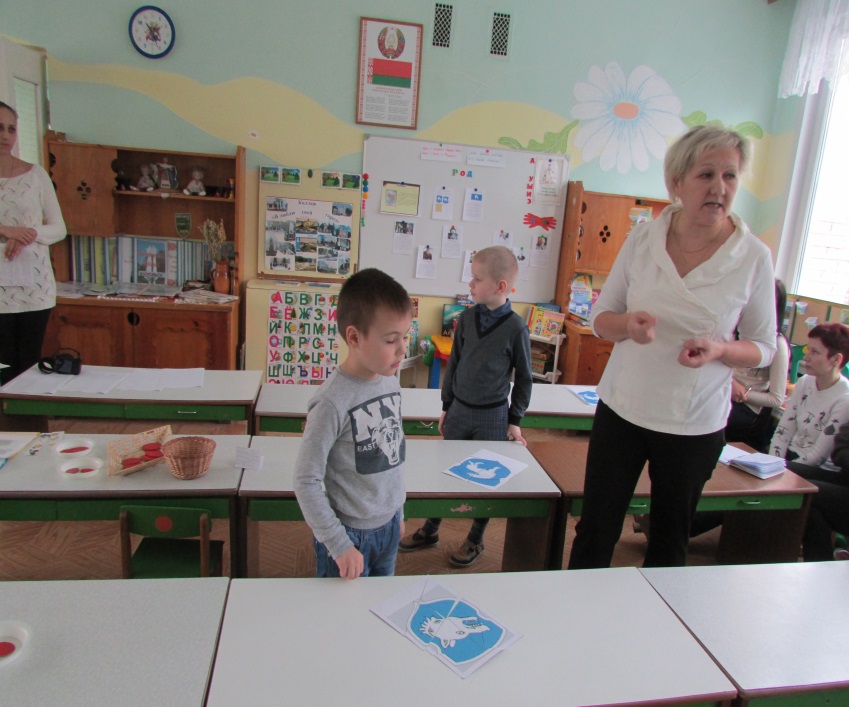 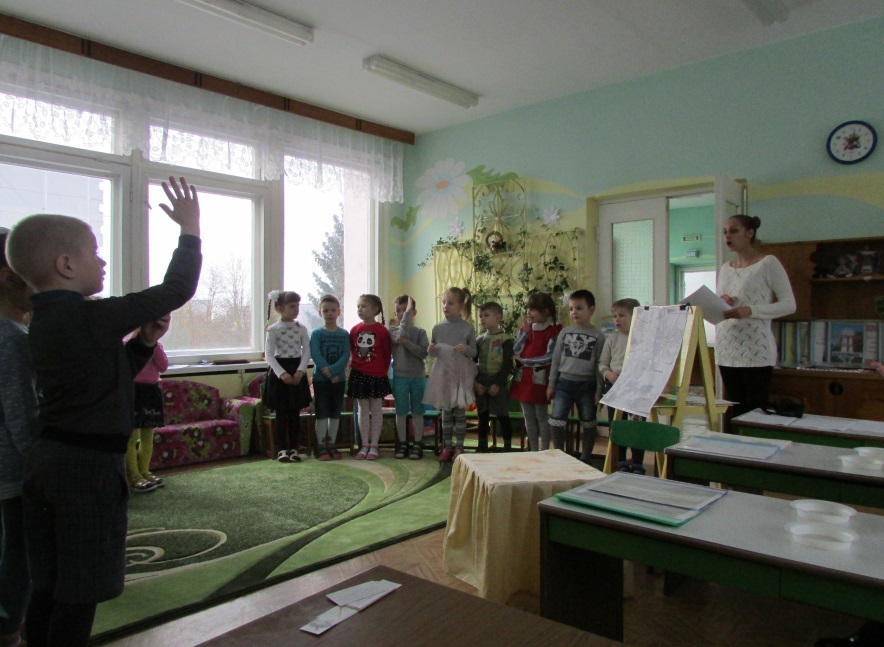 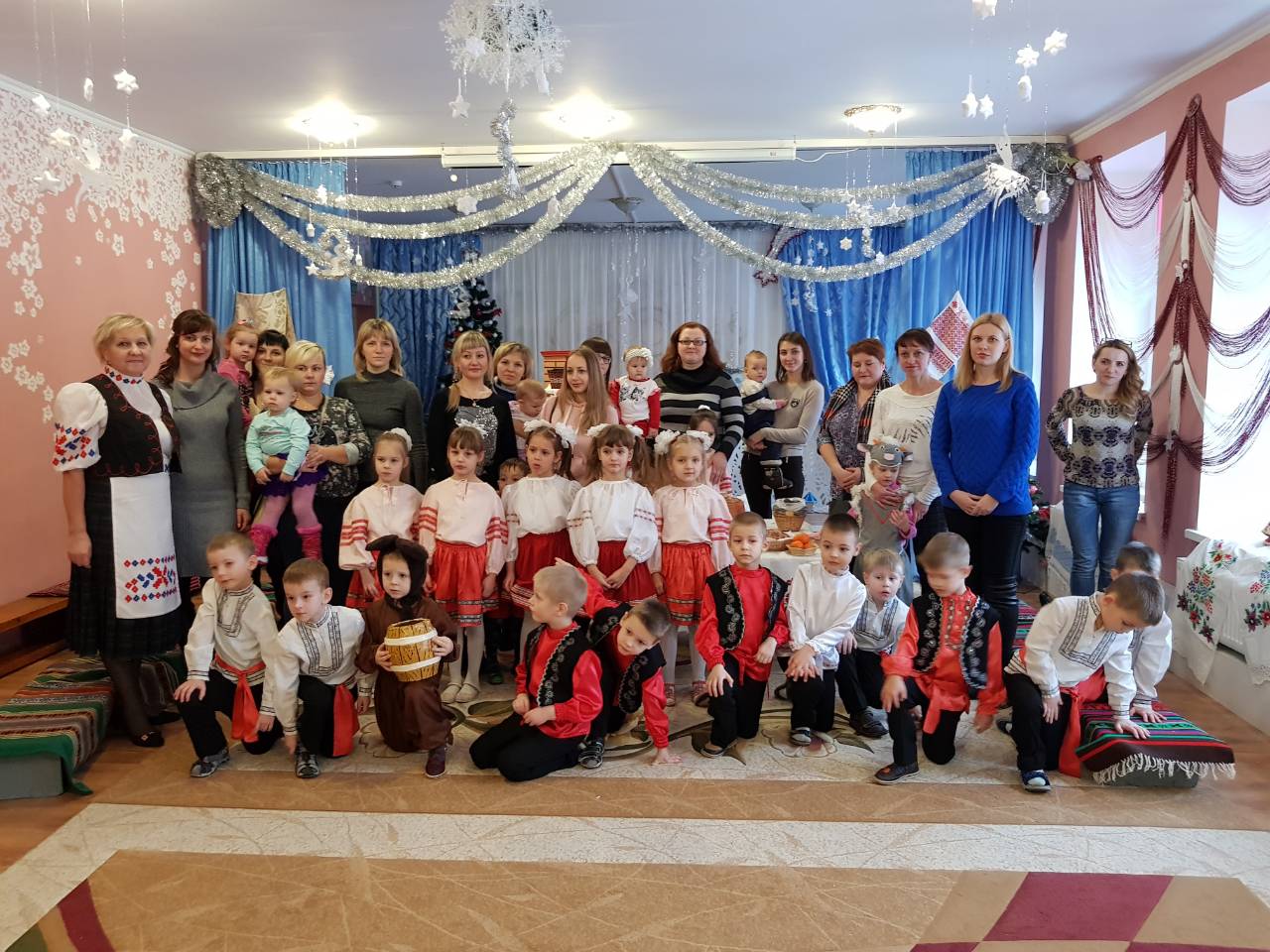 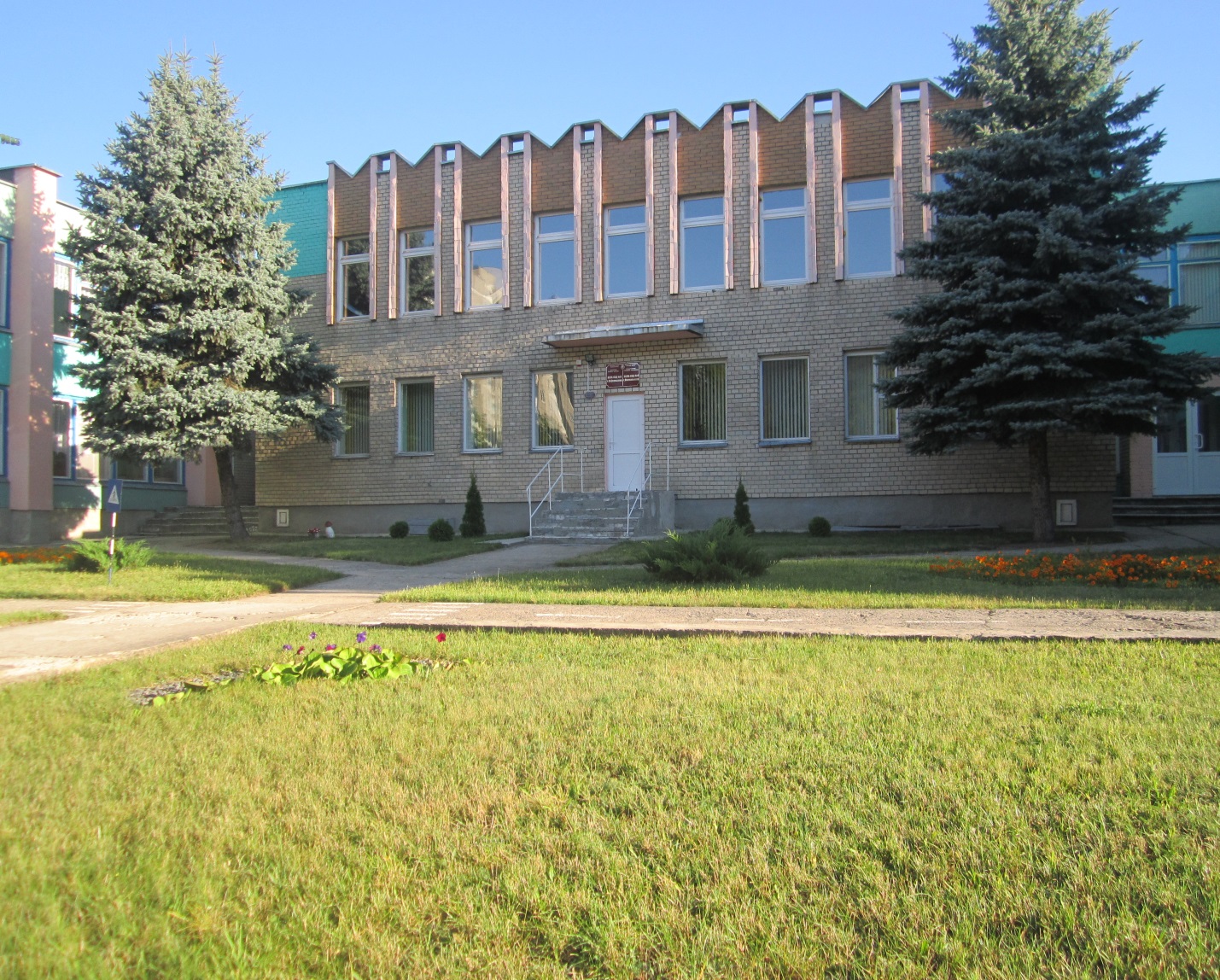 НАШ АДРЕС:
УЛ. ГОРБАТОВА,25
Г. ВОЛКОВЫСК
ГРОДНЕНСКОЙ ОБЛ.

ТЕЛЕФОН: 9-79-48

ЭЛЕКТРОННЫЙ ЯЩИК:
sad9volk@yandex.by